Мама, папа, я – дружная семья
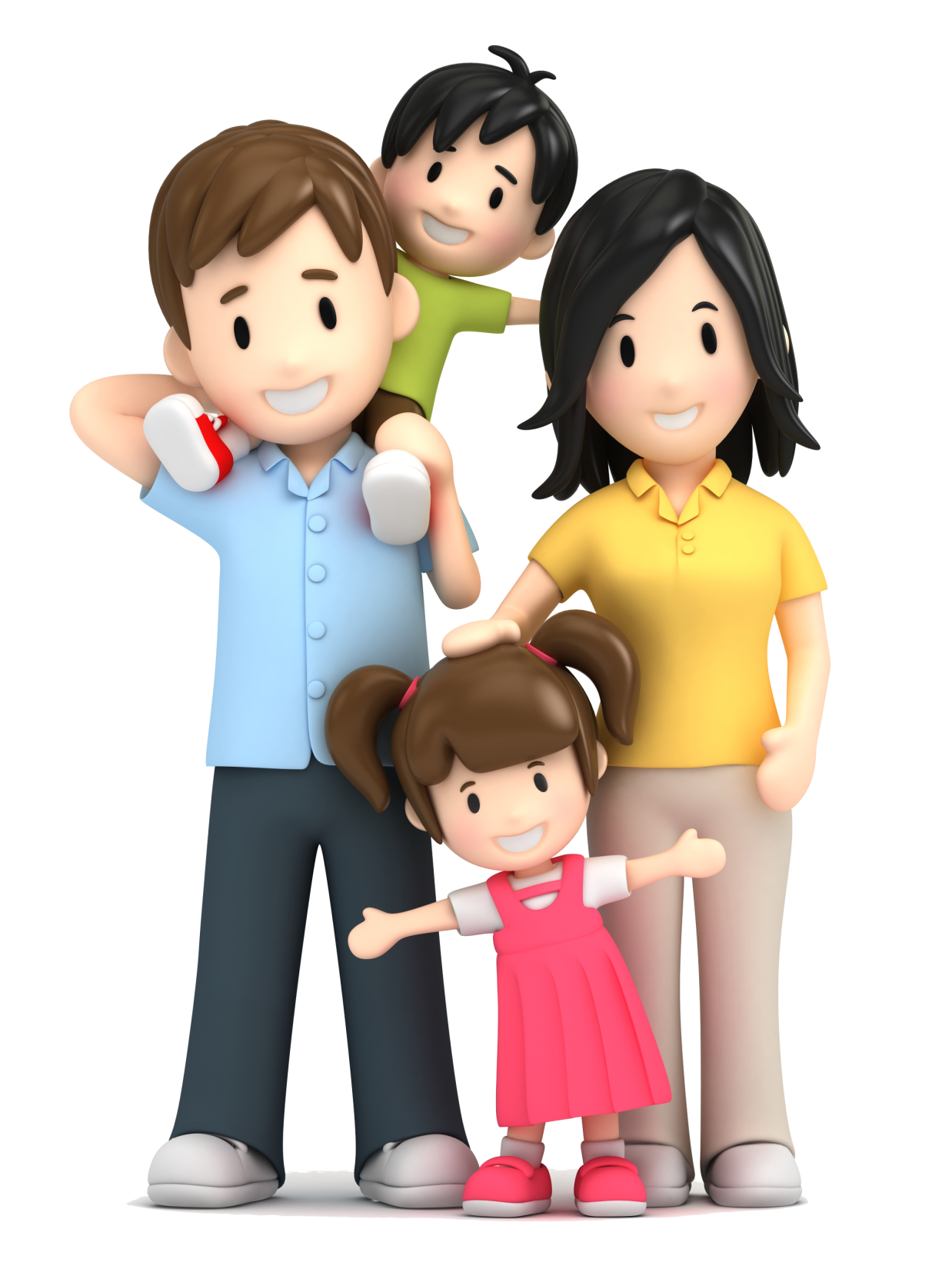 Выполнила 
Вундер Анастасия Эдуардовна, воспитатель МБДОУ-детский сад № 225
Цель : 
 Воспитание у детей любви к своей семье, к людям, которые живут вместе, любят и заботятся друг о друге
Задачи :
 Воспитывать любовь к каждому члену семьи;
 Закреплять знания детей о членах своей семьи;
 Закреплять желание и стремление  быть занятым полезным делом;
 Формировать ценностное отношение к труду близких людей
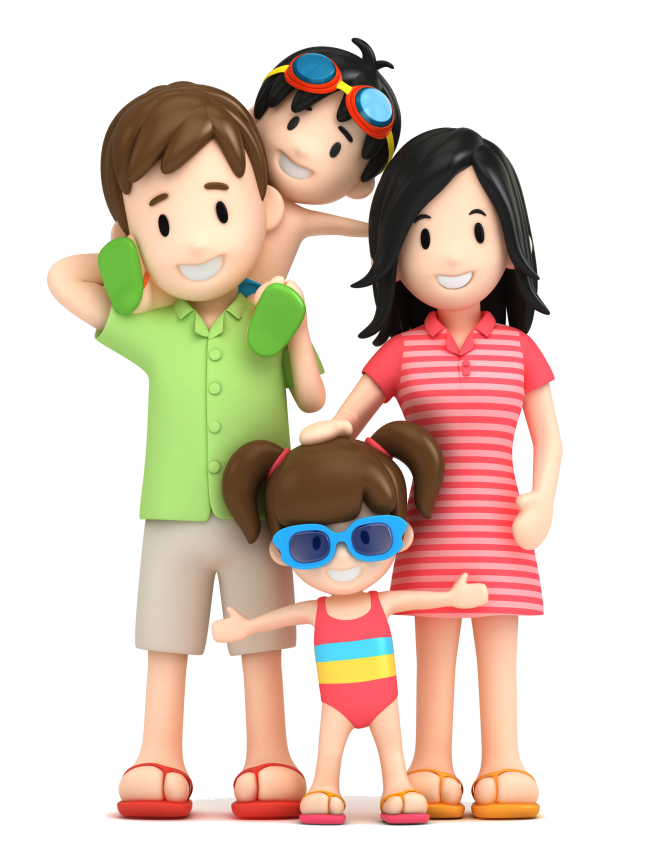 [Speaker Notes: Цели и задачи]
У меня есть мама
У меня есть папа
У меня есть бабушка
У меня есть дедушка
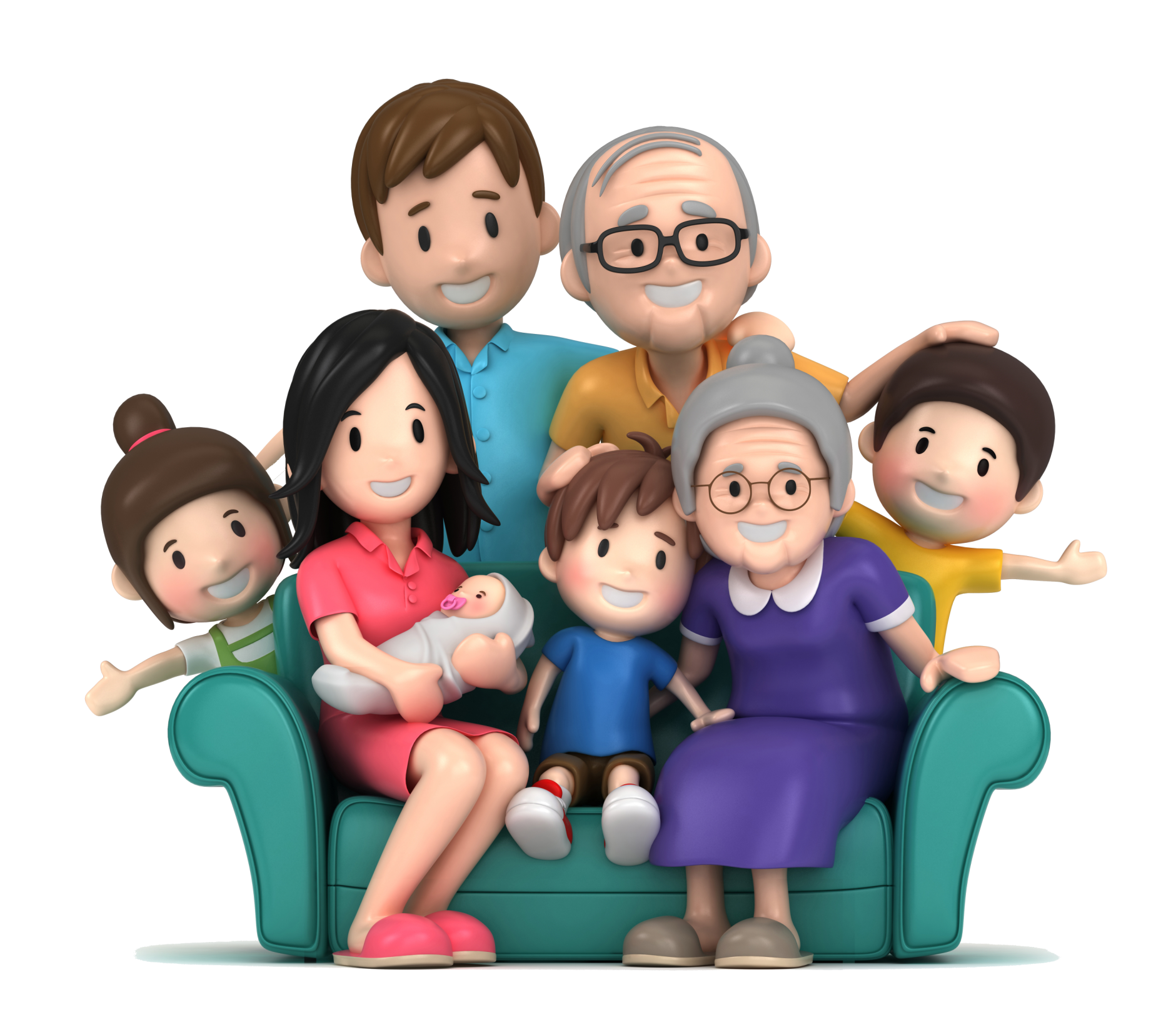 А у них есть Я
Что  это?
Без чего на белом светеВзрослым не прожить и детям?Кто поддержит вас, друзья?Ваша дружная...
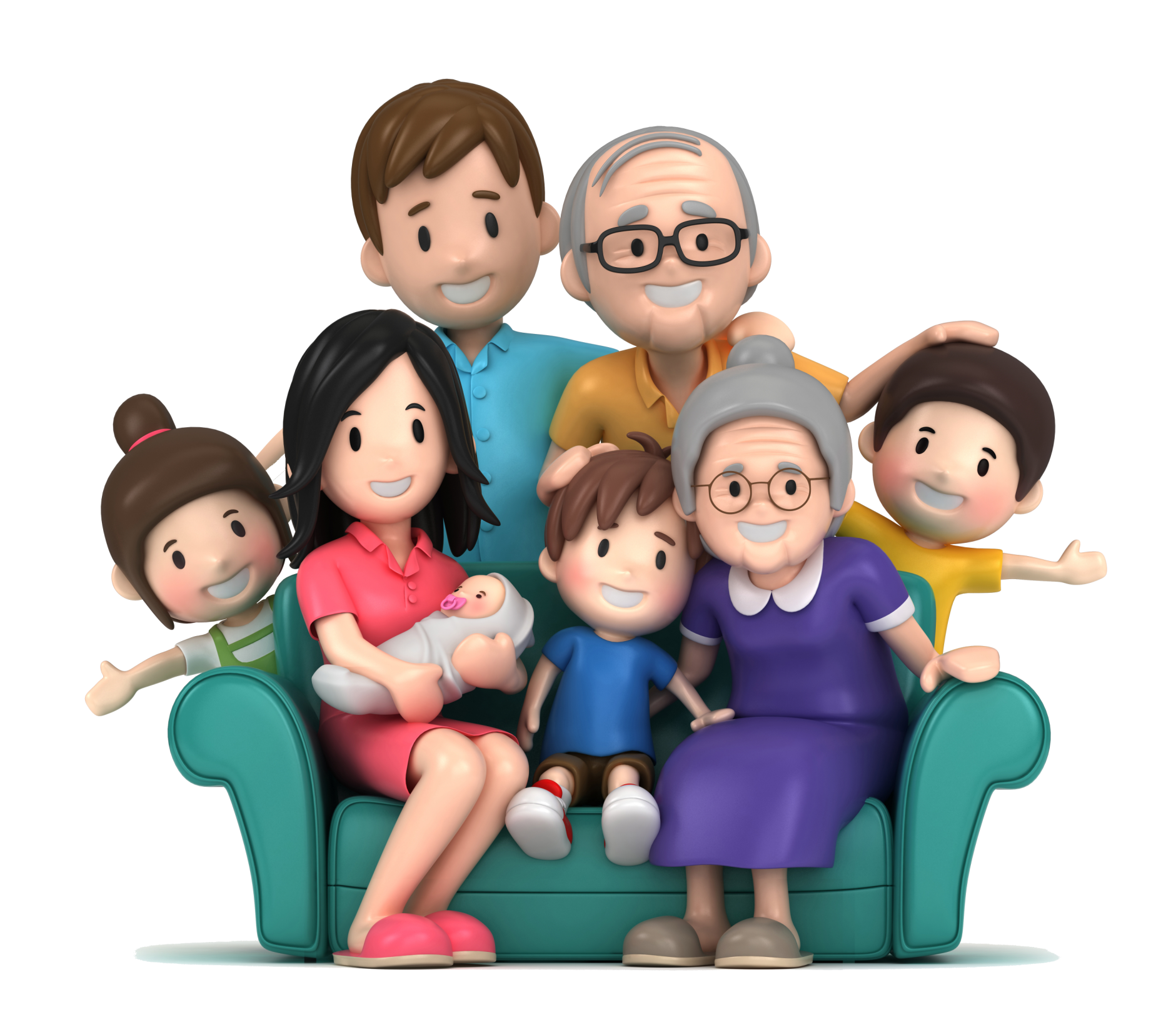 Она лучше всех на свете,
Без нее прожить нельзя.
Есть она у Кати, Пети
И конечно, у меня.
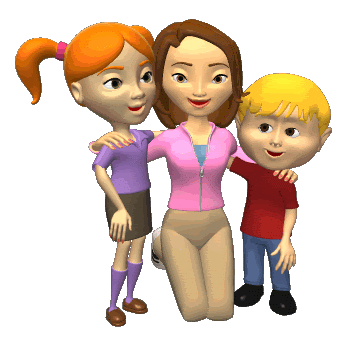 Кто научит гвоздь забить,
Даст машину порулить,
И подскажет, как быть смелым,
Сильным, ловким и умелым
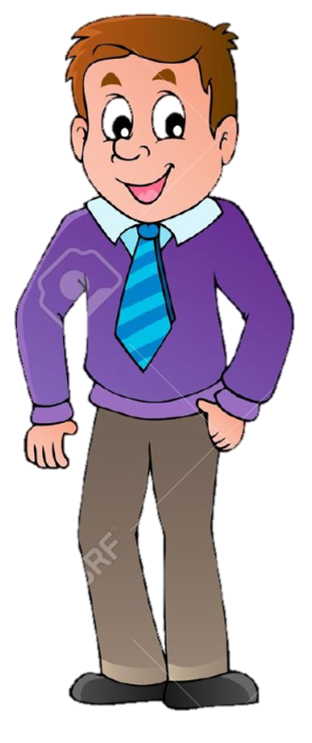 Он трудился не от скуки,
У него в мозолях руки, 
А теперь он стар и сед – 
Мой родной, любимый ...
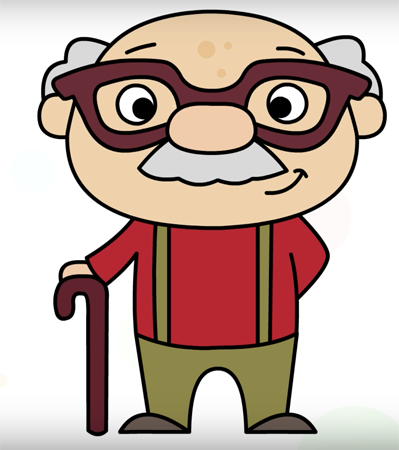 Кто любить не устает,
Пироги для нас печет,
Вкусные оладушки -
Это наша …
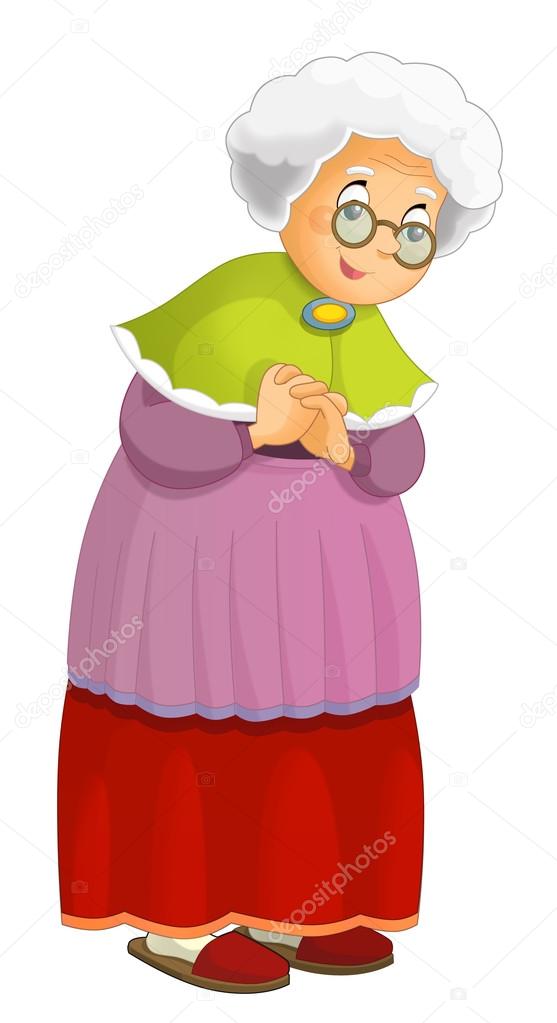 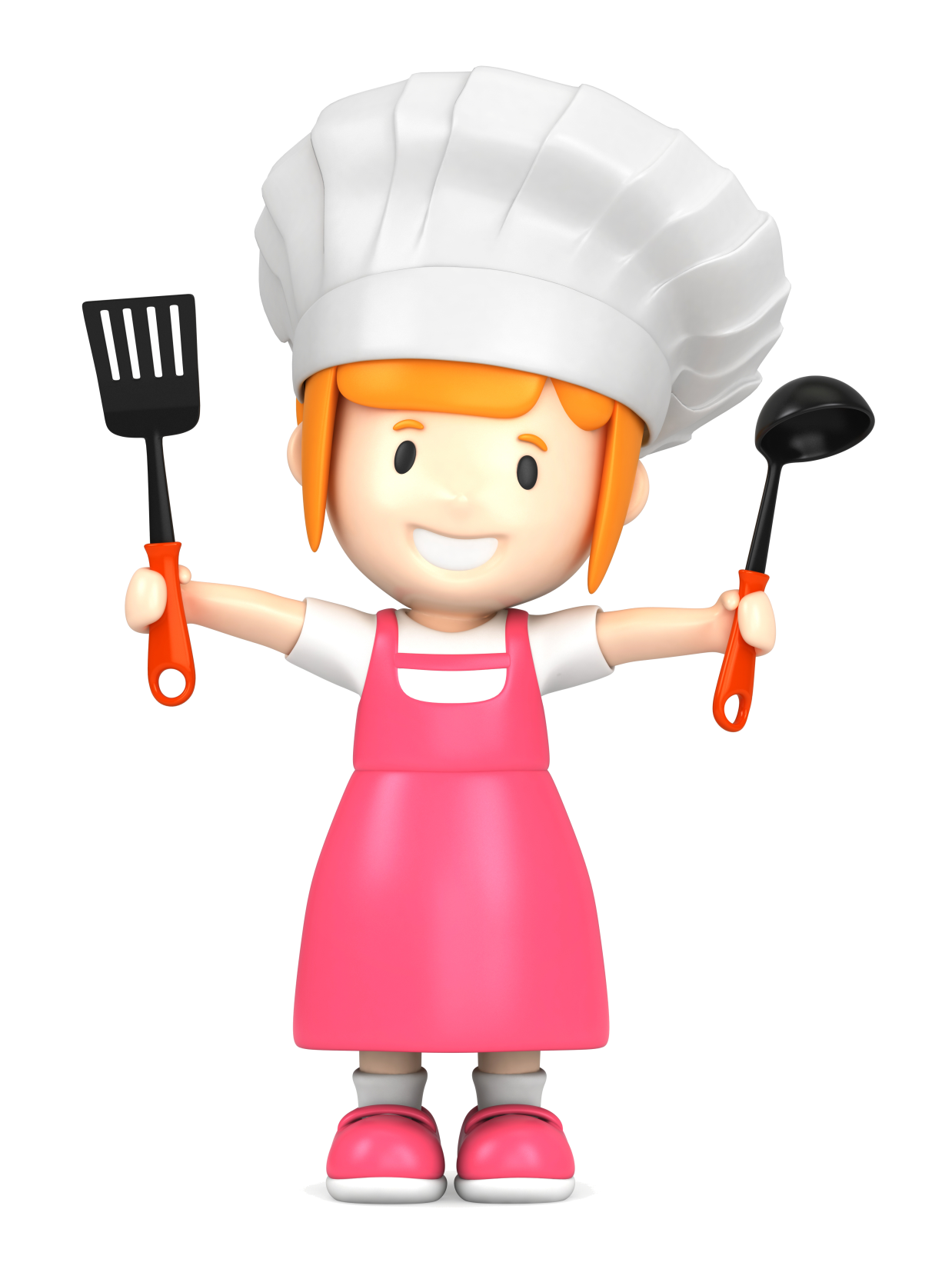 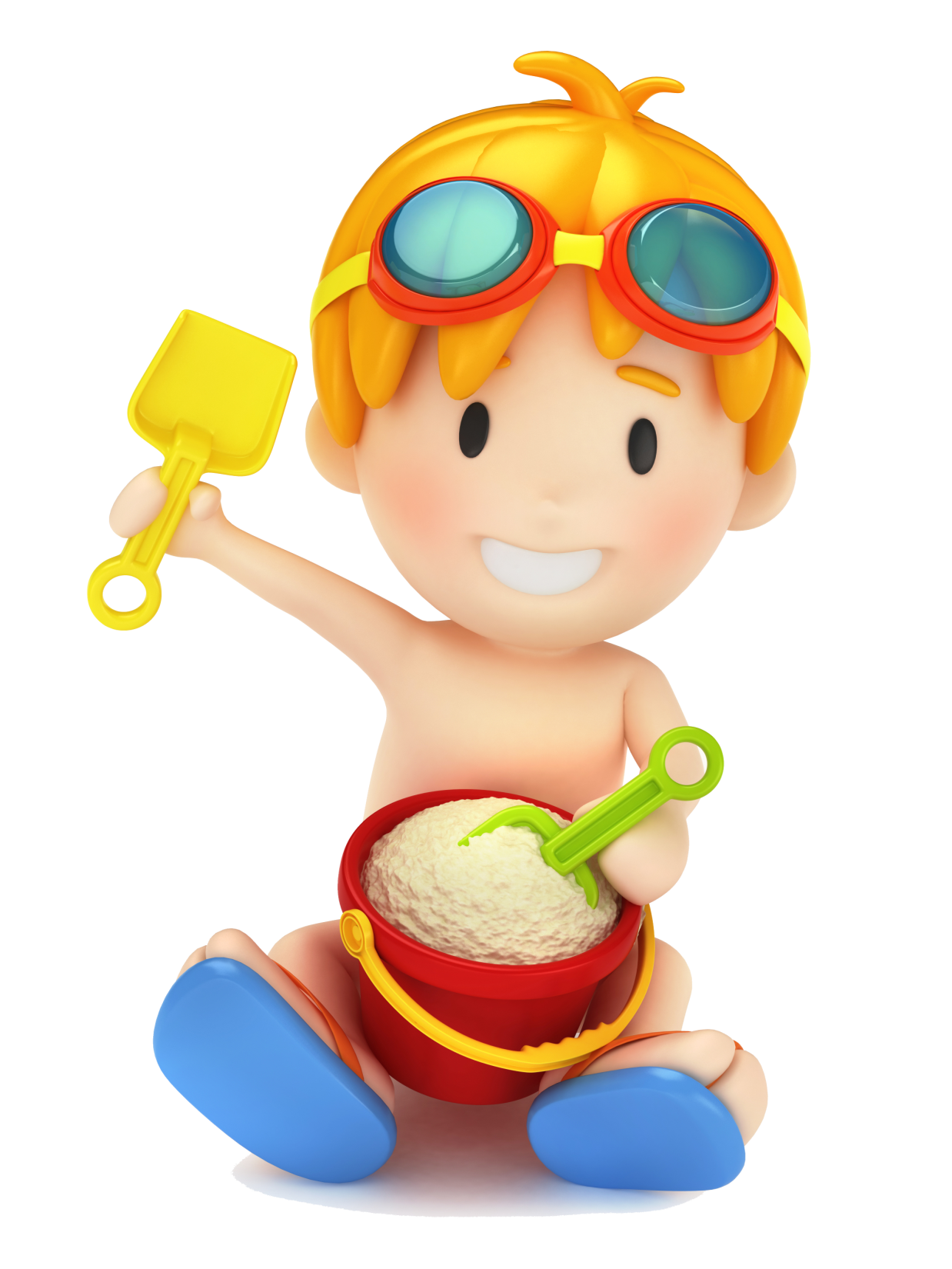 Кто любит и меня, и братца,Но больше любит наряжаться? —Очень модная девчонка —Моя старшая… Я у мамы не один,У неё ещё есть сын,Рядом с ним я маловат,Для меня он — старший…
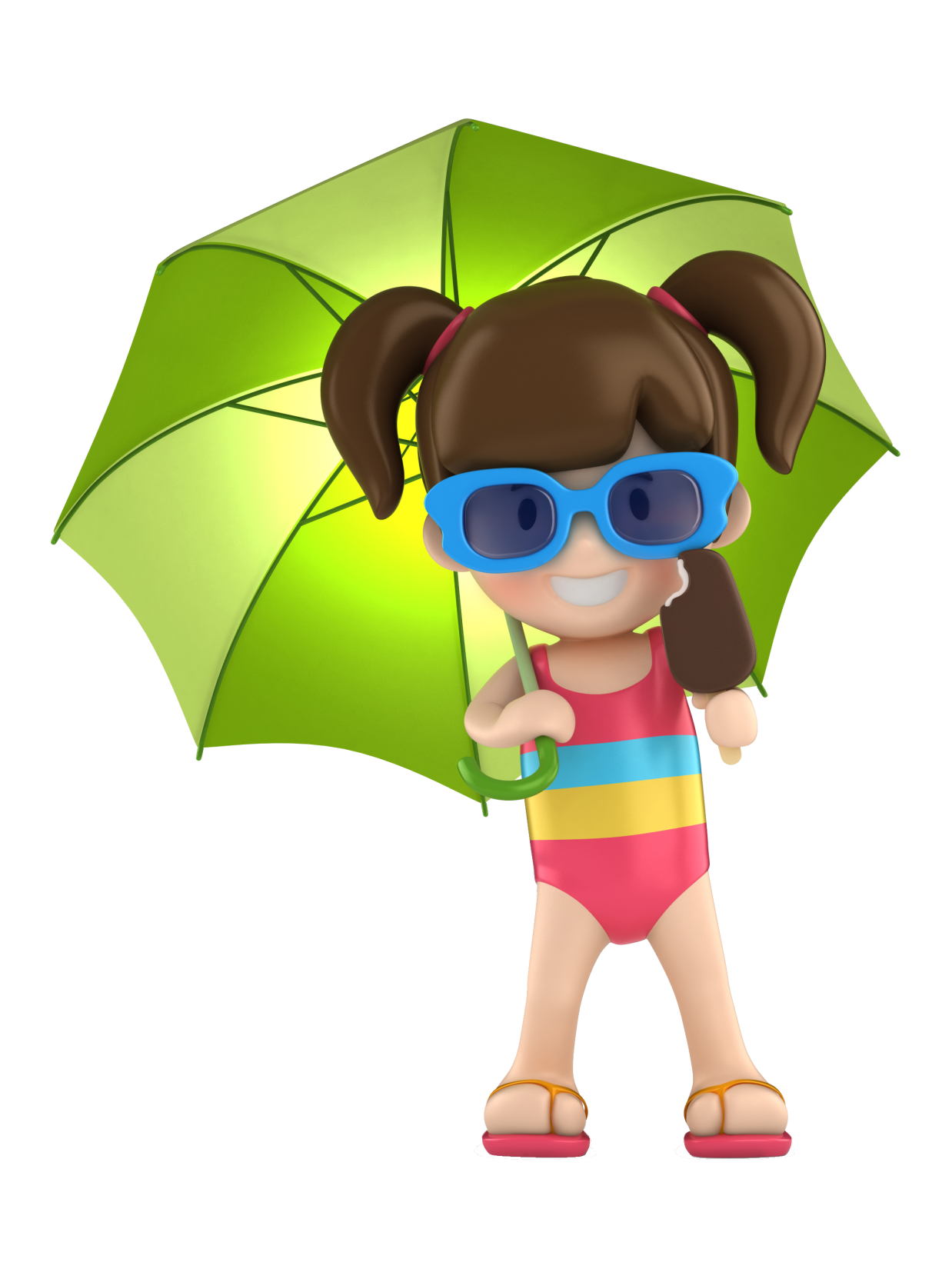 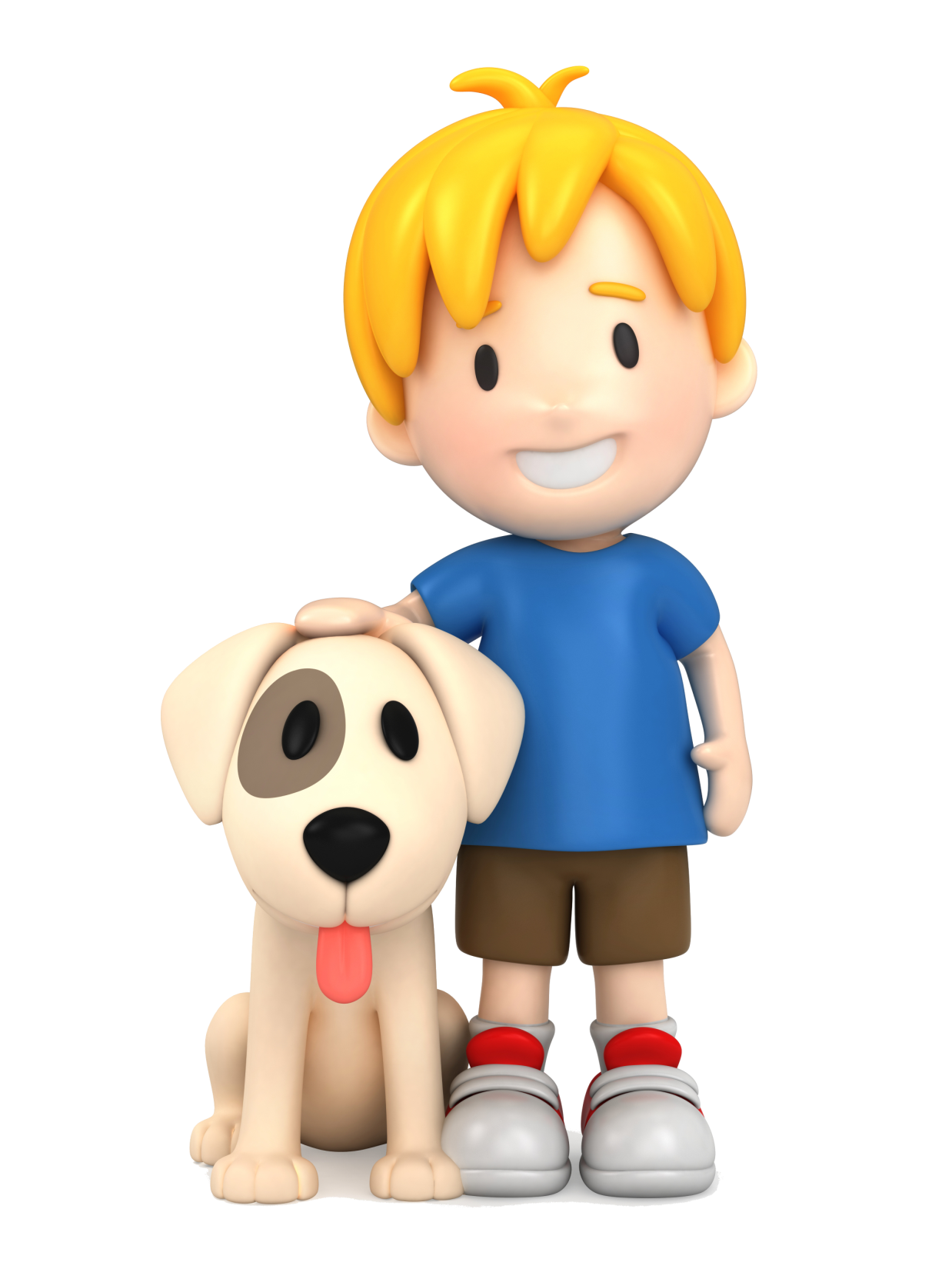 Мамины дела по дому
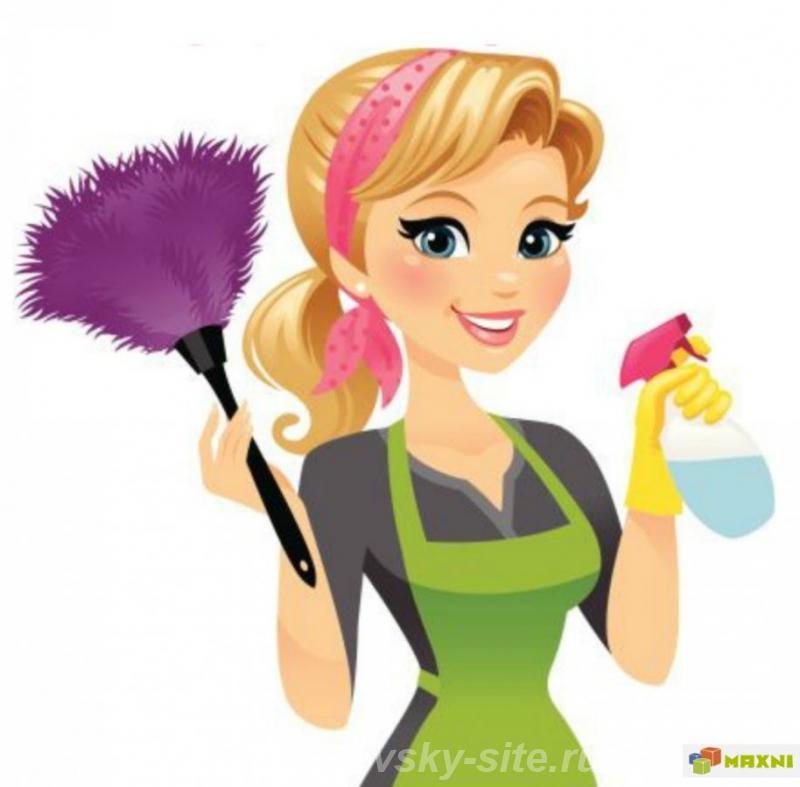 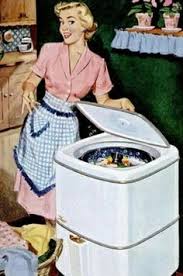 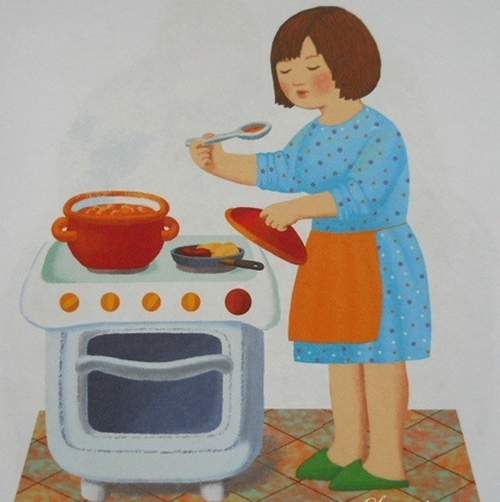 Папины дела по дому
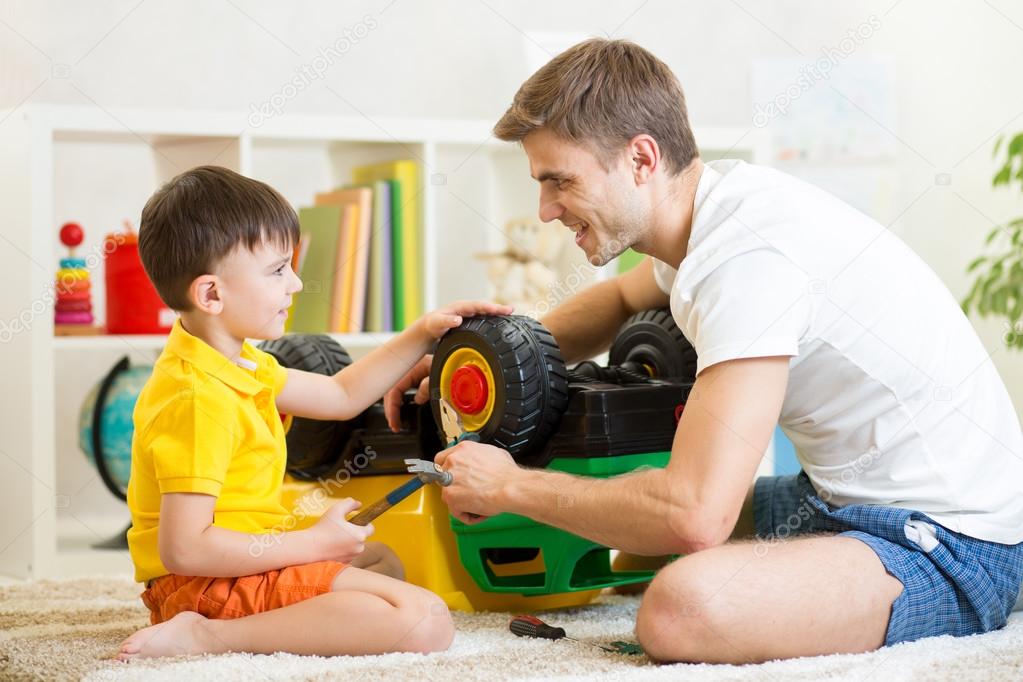 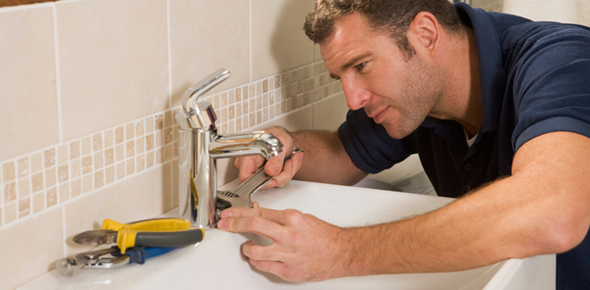 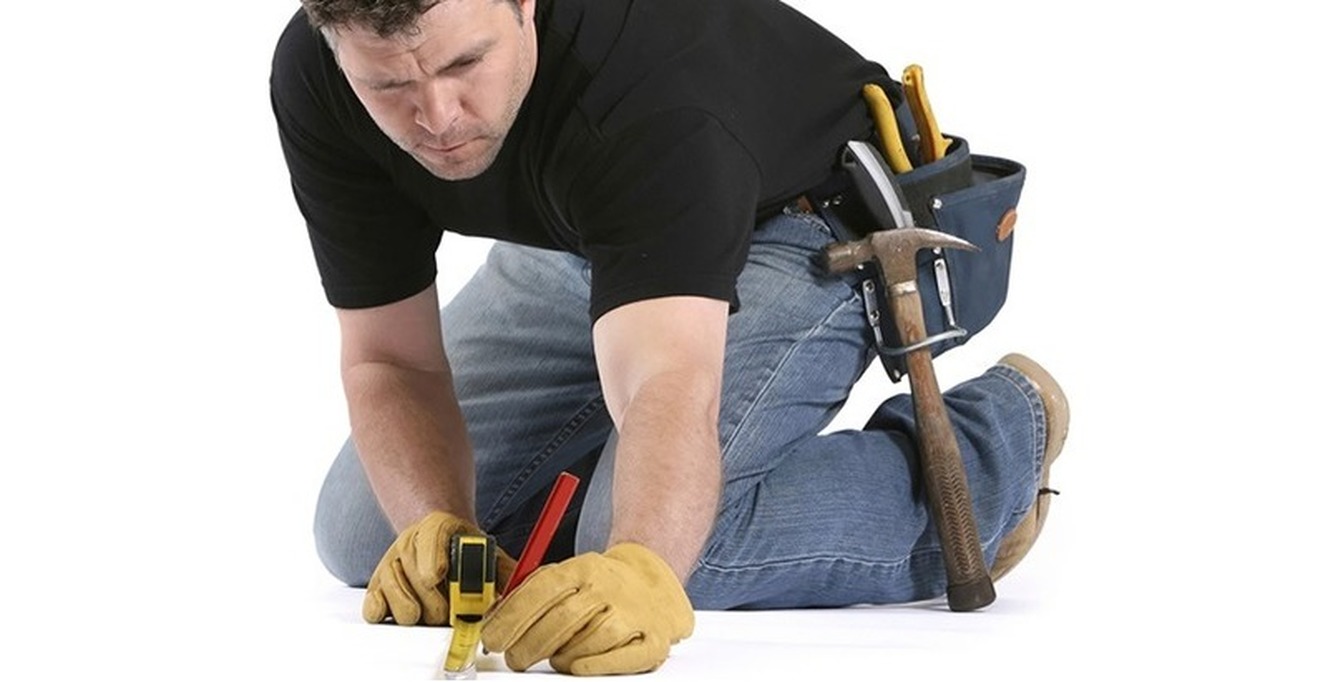 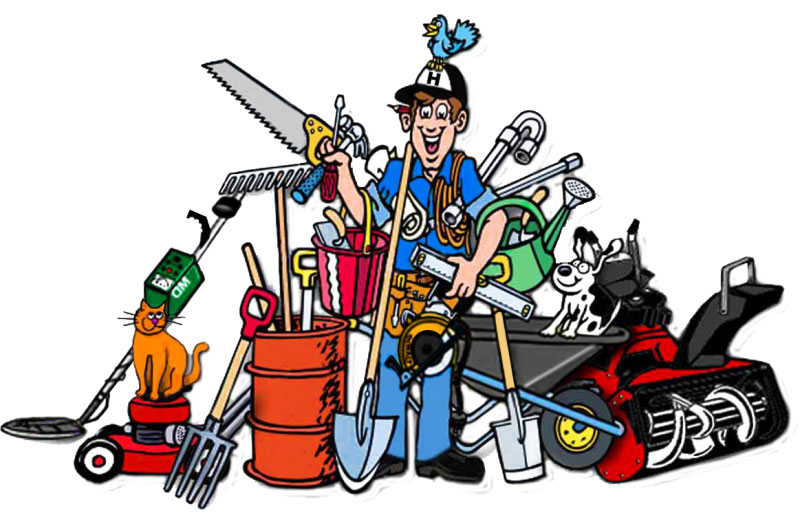 Бабушкины дела по дому
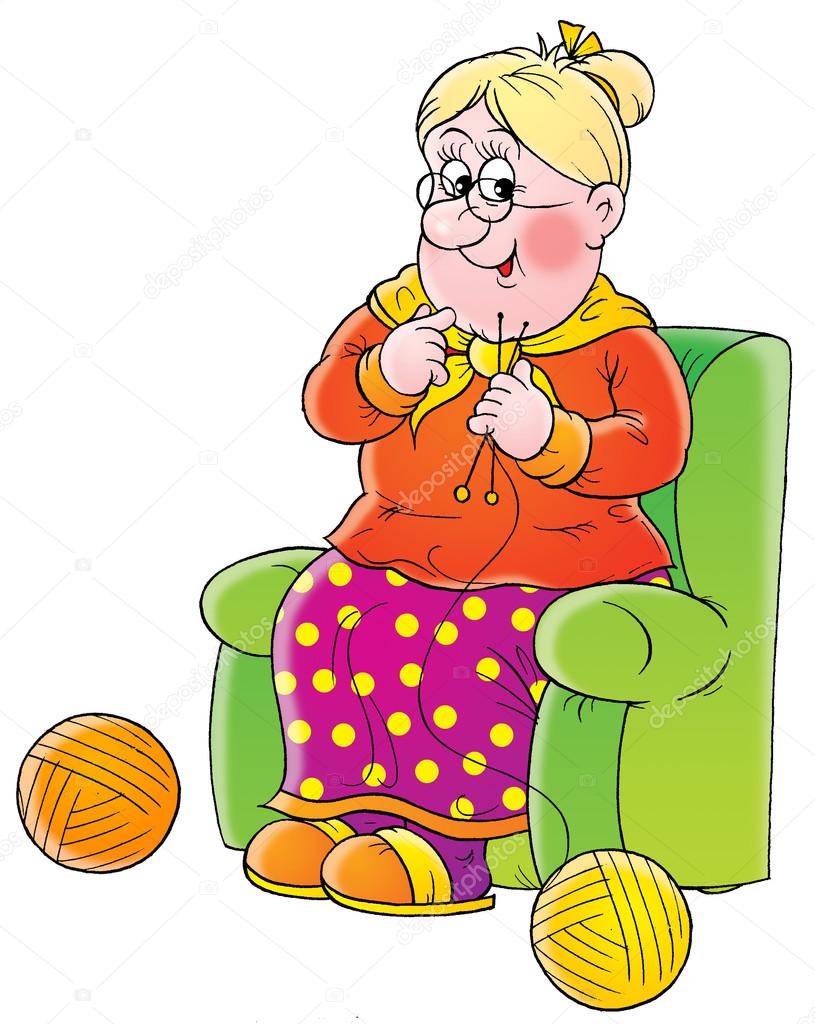 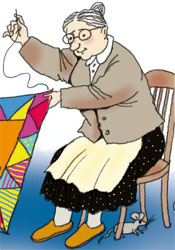 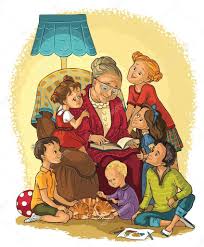 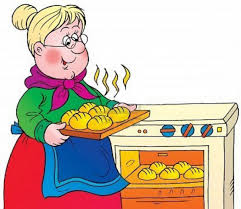 Дедушкины дел по дому
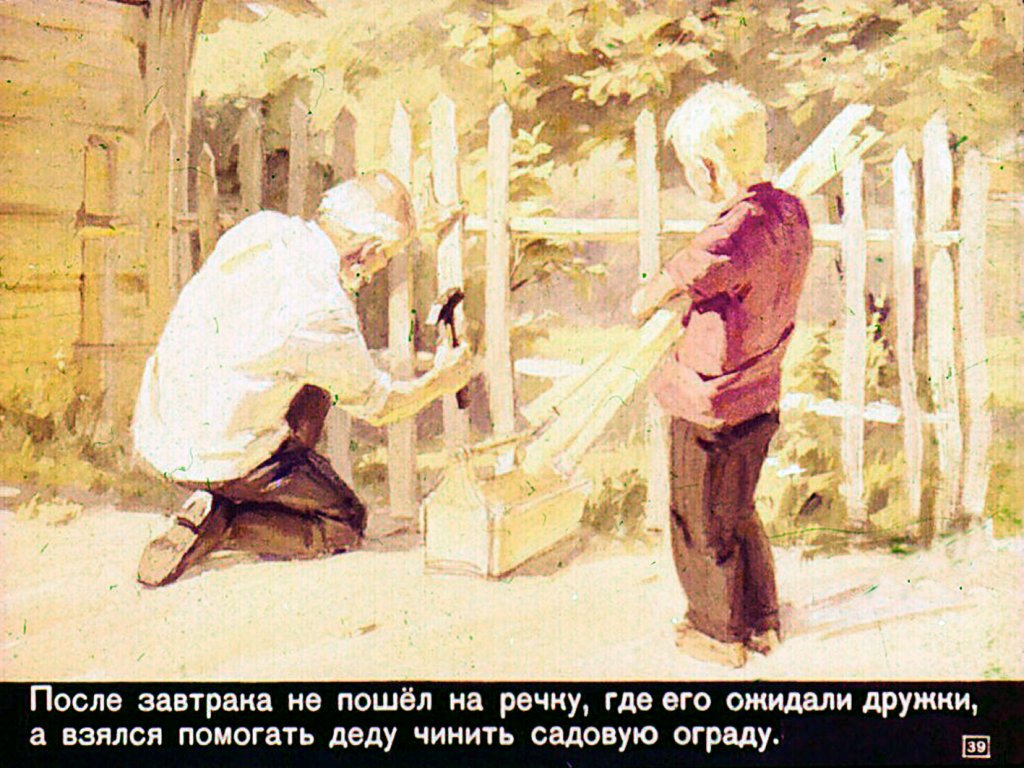 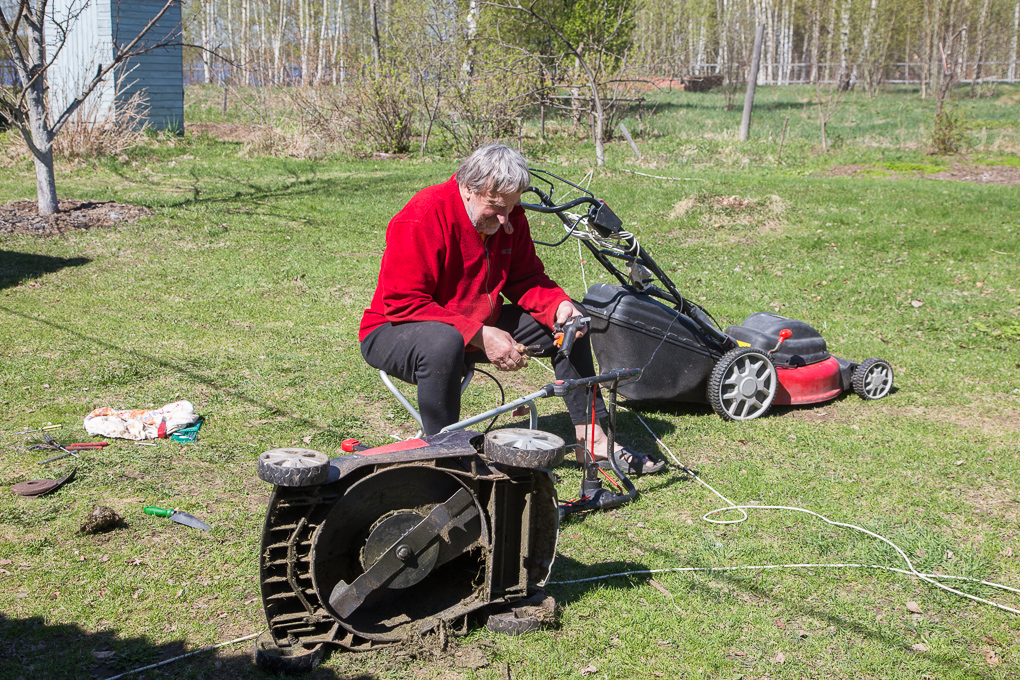 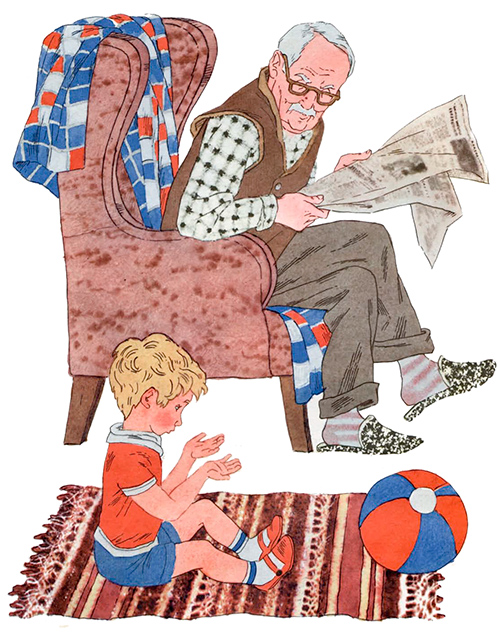 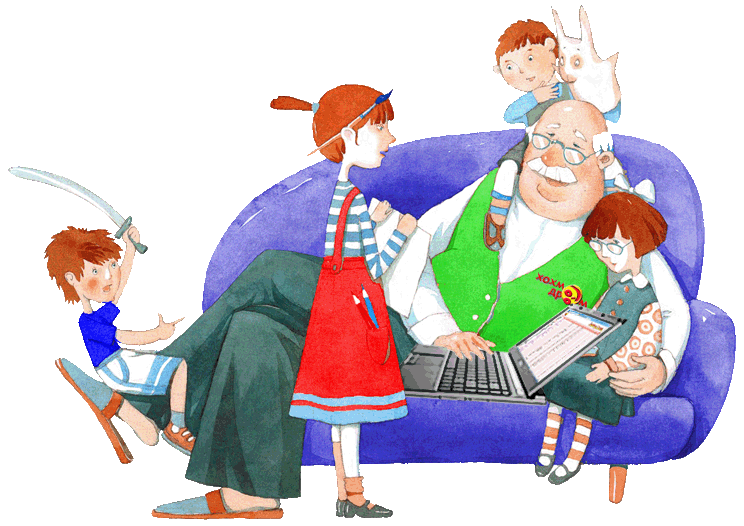 Мои дела по дому
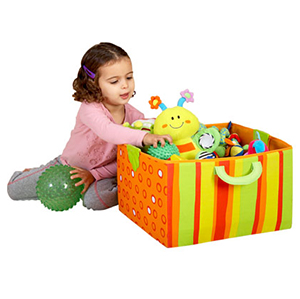 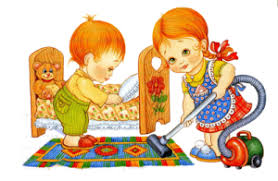 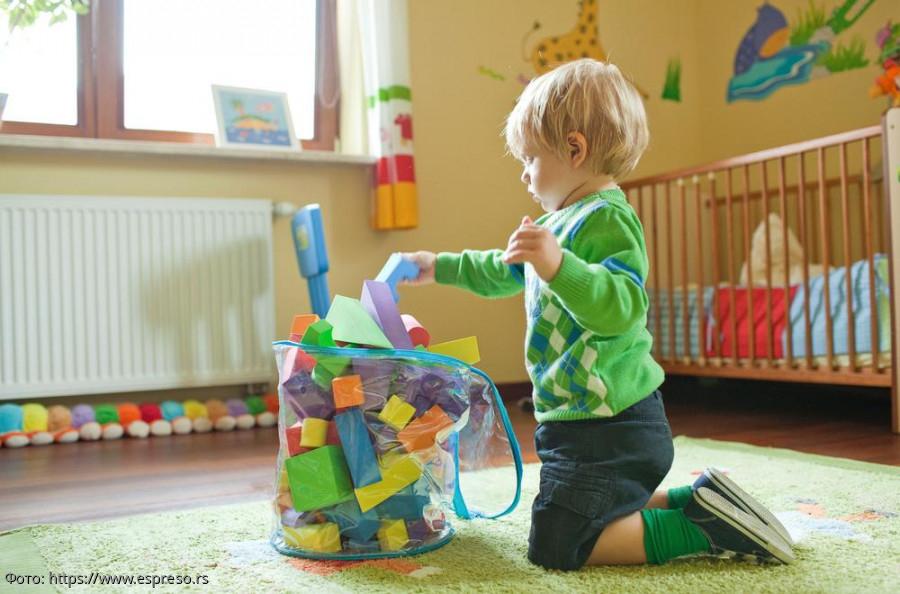 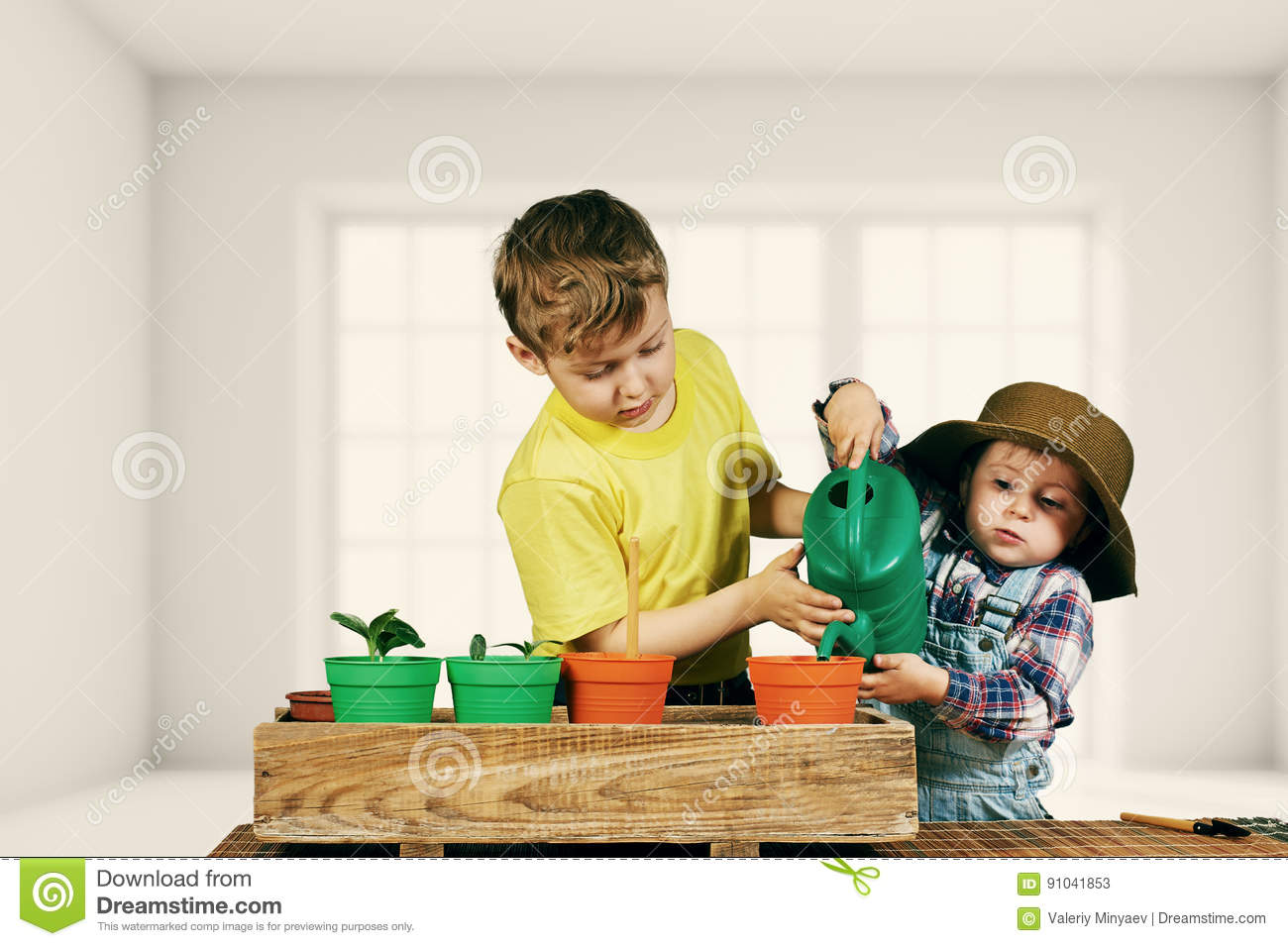 Кому что нужно для работы ?
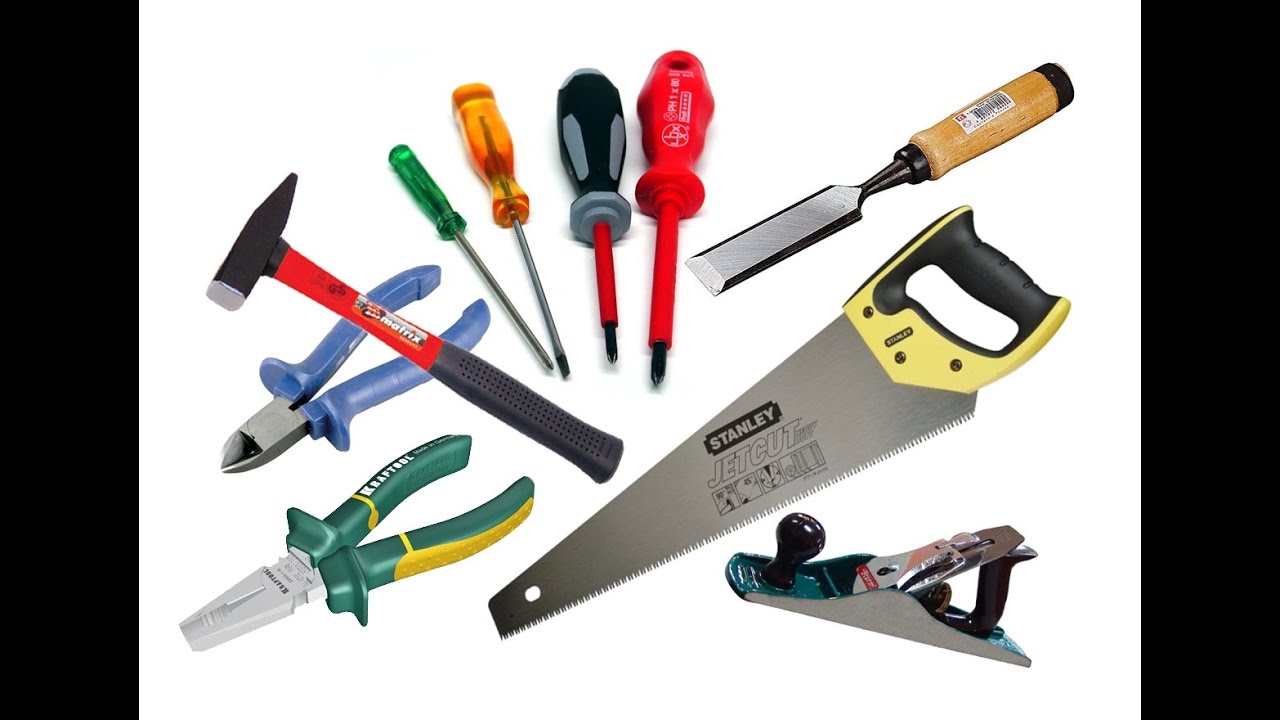 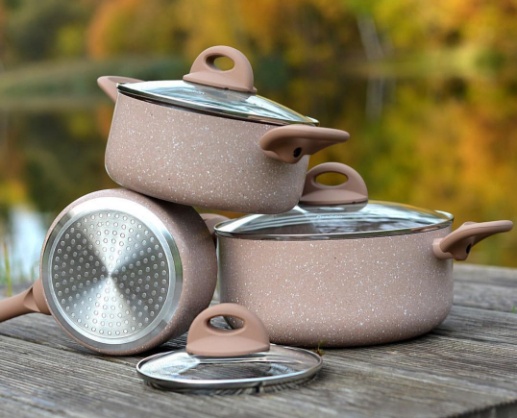 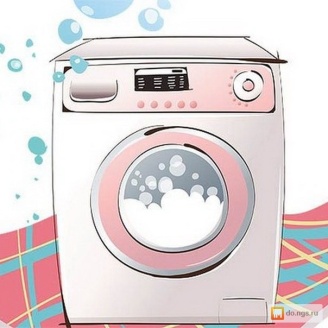 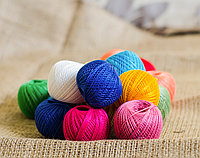 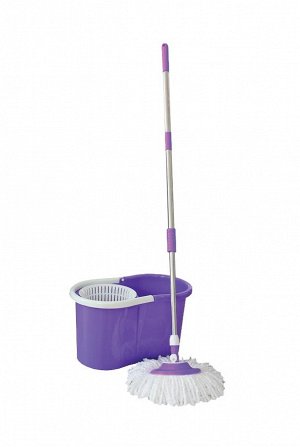 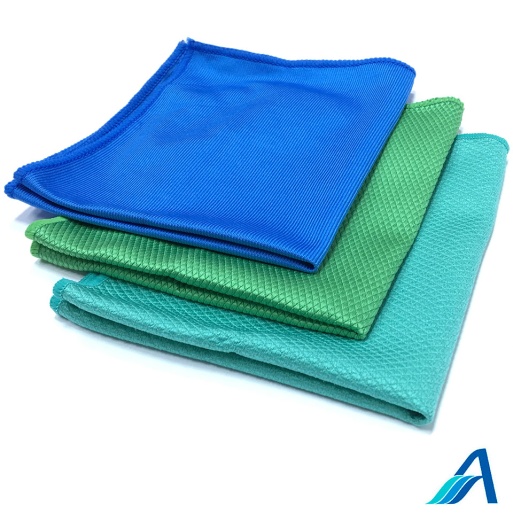 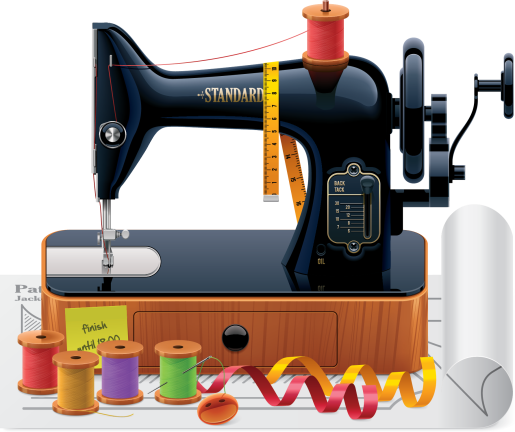 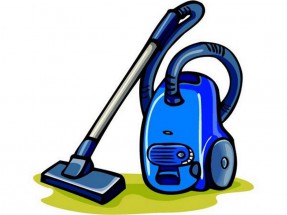 Кому что нужно для работы?
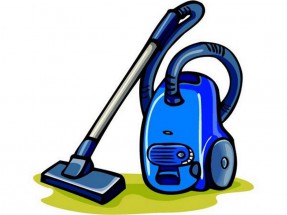 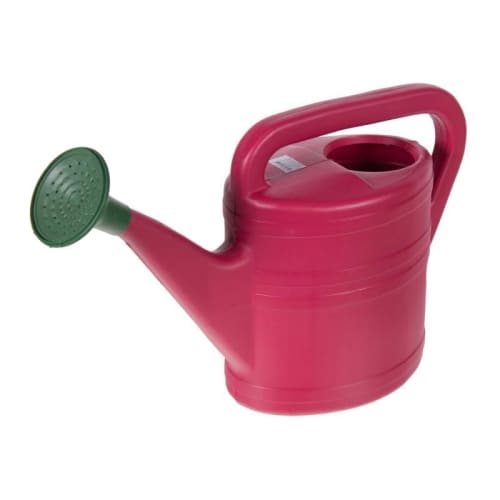 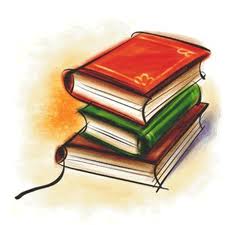 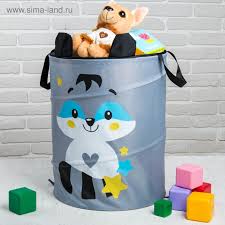 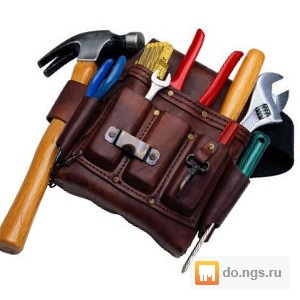